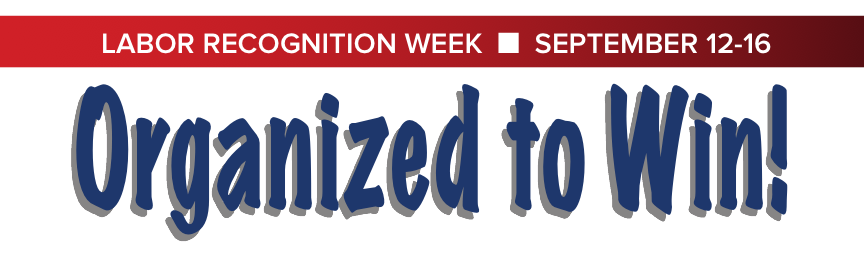 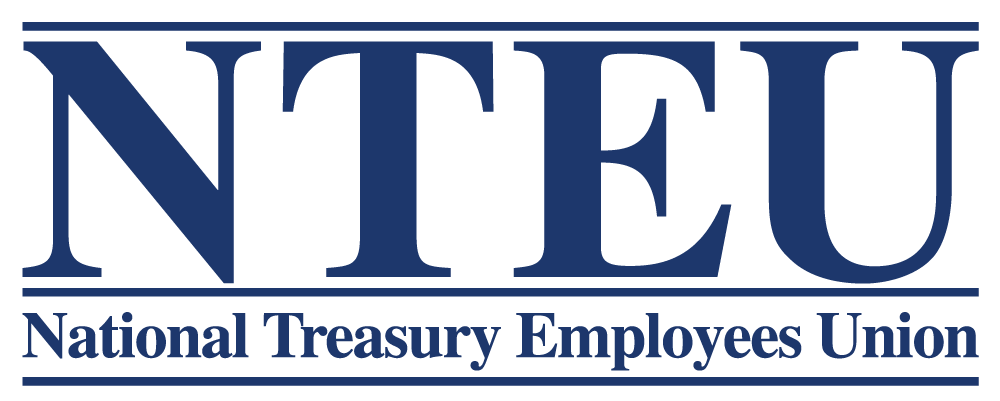 Do You Know NTEU?
It’s Labor Recognition Week!
We’re celebrating your contributions as a federal employee and NTEU member. But, how well do you know your fellow NTEU members? Let’s find out!
1. NTEU represents federal employees at how many different agencies?
20
27
33
34
Answer: DNTEU proudly represents federal employees at 34 different federal agencies and offices.
2. The newest bargaining unit to join our union comes from which agency?
Bureau of Land Management
National Aeronautics and Space Administration
Federal Aviation Administration
Department of Justice
Answer: ARecently, two groups of employees at the Bureau of Land Management (BLM) voted overwhelmingly in separate elections for NTEU as their exclusive representative. They are part of Chapter 340 (New Mexico State Office) and formed NTEU’s newest Chapter 341 (BLM Headquarters).
3. NTEU Chapter 1 represents these employees:
IRS employees in New York
IRS employees in Wisconsin
CBP employees in California
CBP employees in New Jersey
Answer: BIn 1939, the association that would become NTEU issued its first charter, establishing Chapter 1, advocating for Milwaukee Bureau of Internal Revenue employees.
4. NTEU represents tens of thousands of employees at these financial regulatory agencies:
Securities and Exchange Commission
Consumer Financial Protection Bureau
Federal Deposit Insurance Corporation
All of the above
Answer: DAnd we also proudly represent employees at these financial regulatory agencies: Office of the Comptroller of the Currency, Commodity Futures Trading Commission, and the National Credit Union Administration.
5. Employees at this NTEU-represented agency have seized everything from illegal drugs and weapons, to counterfeit COVID-19 supplies, to exotic animals and invasive plants.
National Park Service
U.S. Customs and Border Protection
National Security Agency
Federal Police Officers of Hawaii
Answer: BWe have highly-skilled Customs and Border Protection (CBP) employees to thank for protecting the American people, our national economy and agriculture from threats at our borders.
6. Students from 118 different federal law enforcement agencies receive training from NTEU-represented instructors at this agency:
Federal Bureau of Investigation 
U.S. Customs and Border Protection 
Environmental Protection Agency 
Federal Law Enforcement Training Centers
Answer: DOver the past 46 years, Federal Law Enforcement Training Centers (FLETC) have grown into the nation’s largest provider of law enforcement training. In fact, they train NTEU-represented officers at CBP and the Federal Police Officers of Hawaii. NTEU is proud to represent FLETC trainers and support staff.
7. NTEU represents more than 16,000 employees at HHS, including at these operating divisions:
Food and Drug Administration
Administration for Children and Families
Substance Abuse and Mental Health Services Administration
All of the above
Answer: DAlong with these offices, NTEU represents HHS employees at the Administration for Community Living; Health Resources and Services Administration; National Center for Health Statistics; Office of the Secretary; and Program Support Center. NTEU-represented HHS employees promote public health, inspect food and medicine, and manage the country’s health programs.
8. True or False:Park rangers are the only employees NTEU represents at the National Park Service.
Answer: FalseNTEU represents a diverse group of National Park Service (NPS) employees, all committed to protecting our national heritage and some of our most cherished national treasures. Along with park rangers, they include gardeners, maintenance workers, skilled trades workers, archeologists, anthropologists and researchers.
9. NTEU-represented Enforcement Officers at this agency have helped bring multiple cases against public water systems that were not compliant with federal safety regulations.
National Center for Health Statistics 
Consumer Financial Protection Bureau
Environmental Protection Agency
Department of Energy
Answer: CNTEU-represented Environmental Protection Agency (EPA) employees can be found across the country working to monitor and enforce federal laws, as well as educate citizens, and establish partnerships with state and local governments and businesses.
10. True or False:NTEU-represented employees touch the lives of every American in meaningful, positive ways.
Answer: TrueThe list of critical tasks NTEU-represented employees perform for our nation each and every day is long—very long! Our members do everything from protecting our borders to safeguarding our food, air and water, to supporting research for a global clean-energy economy, to collecting the revenue that keeps our country functioning. And that only touches the surface.
How Did You Do?
We’re very proud of the diverse talents and skills our members bring to their jobs every day. Happy Labor Recognition Week and thank you for your work and support of our union.

(Customize with Chapter Contact Info)